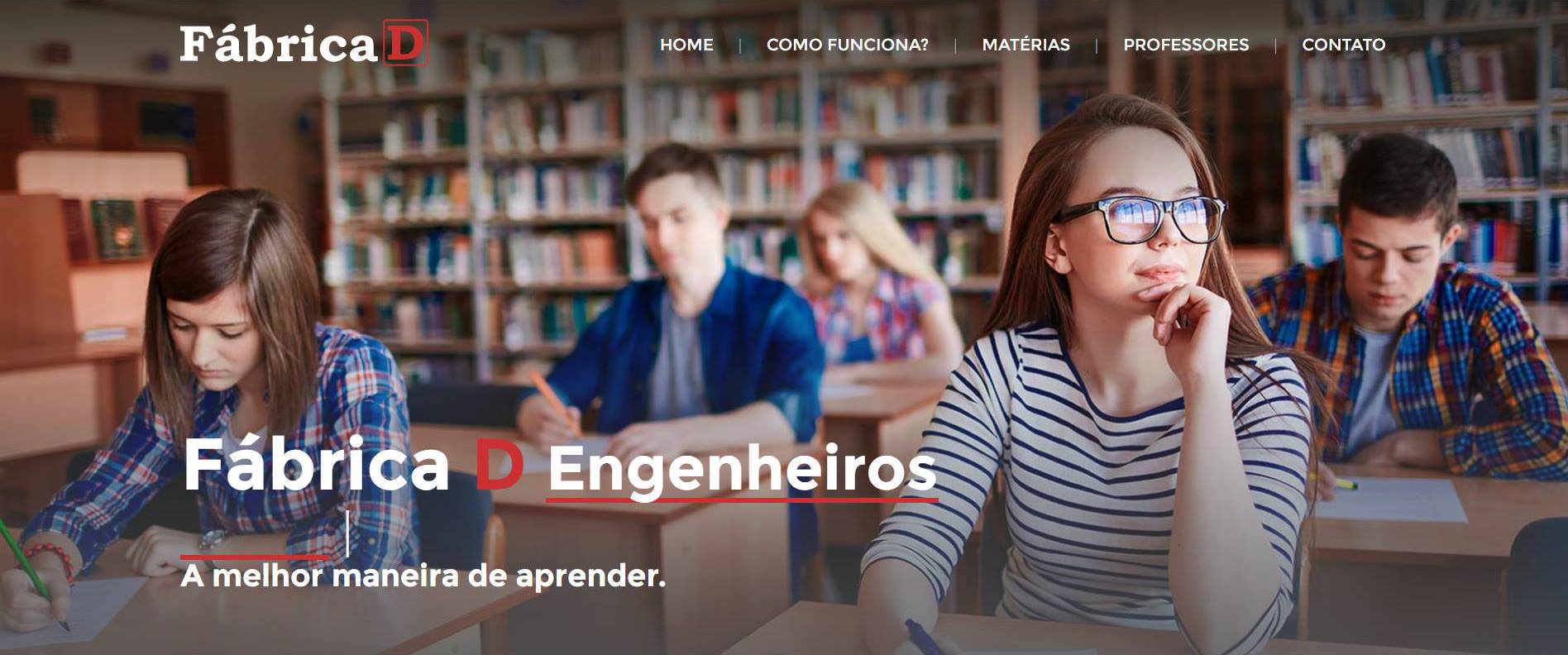 Aula de Exercícios – Eletrodinâmica - ENEM
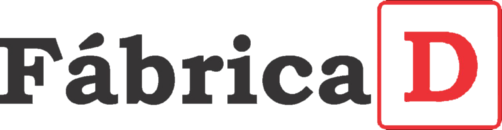 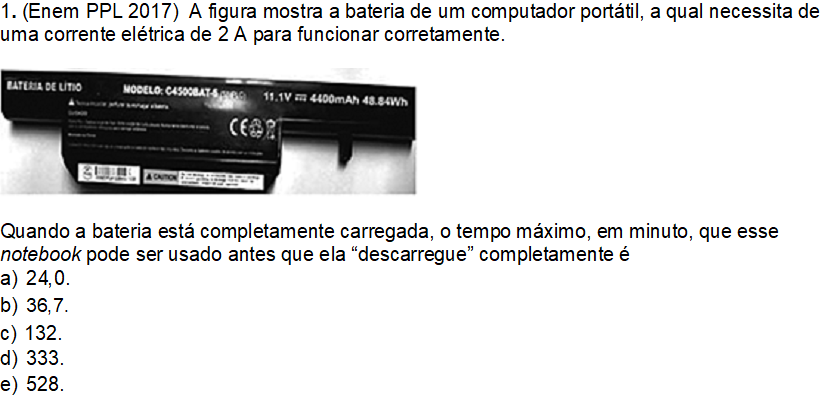 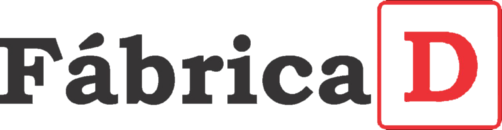 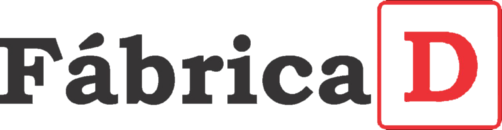 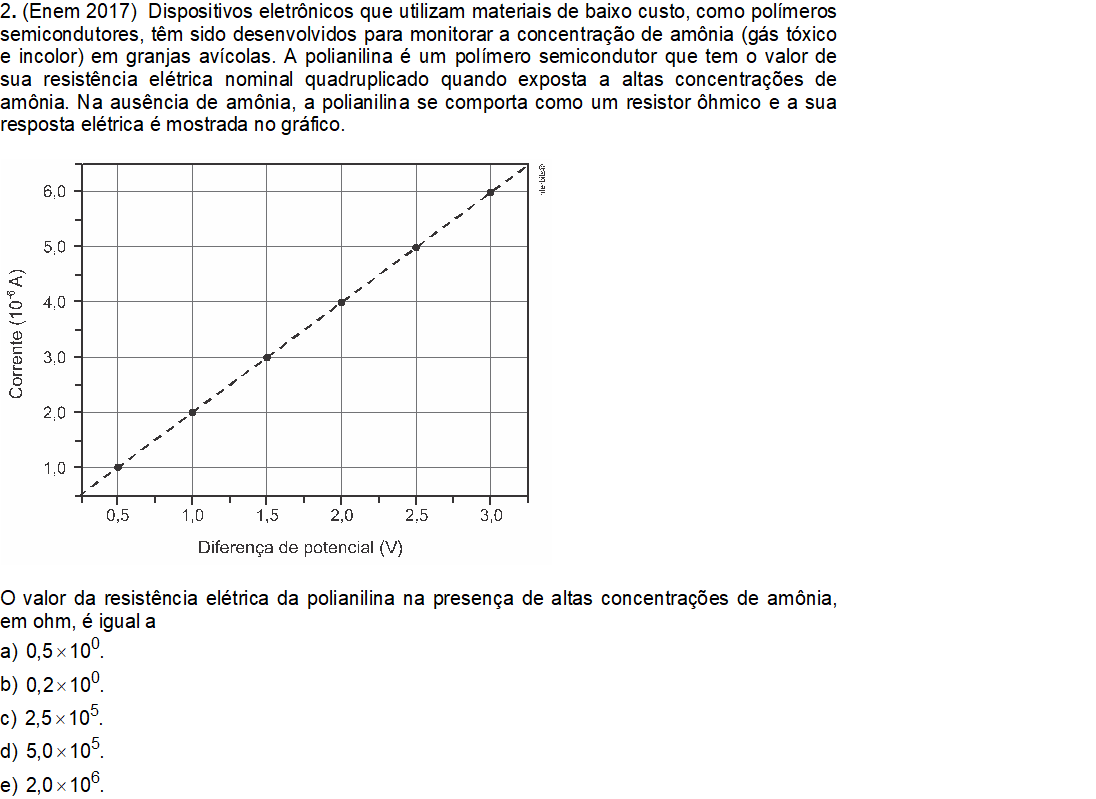 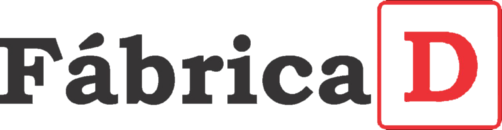 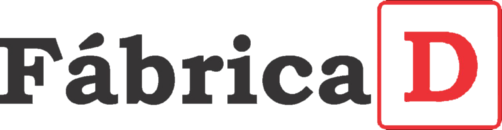 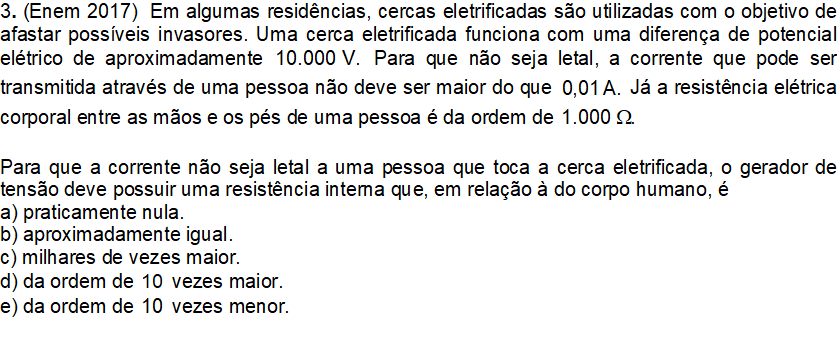 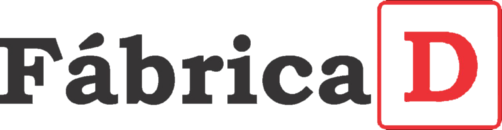 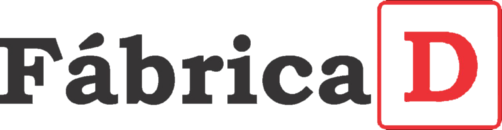 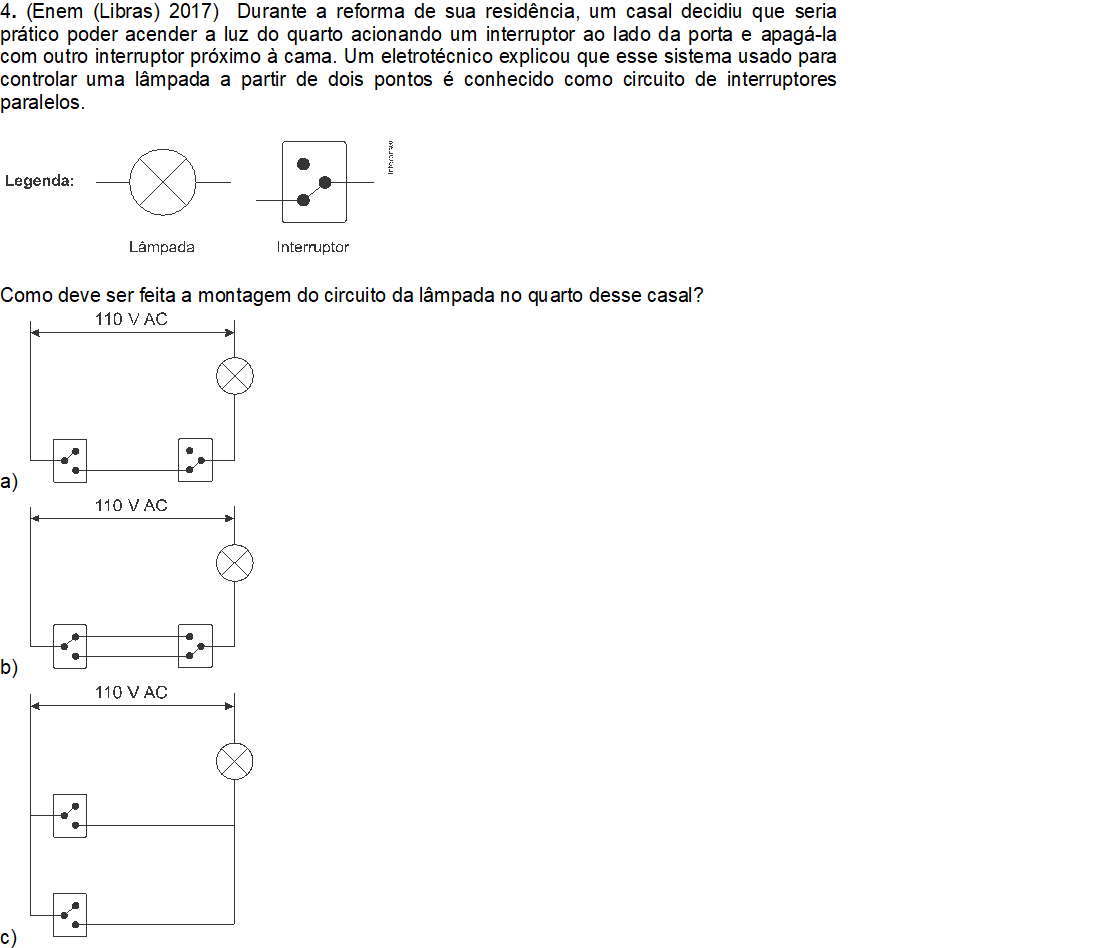 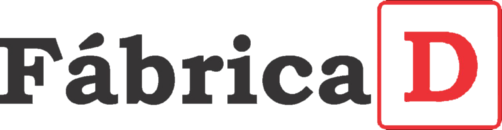 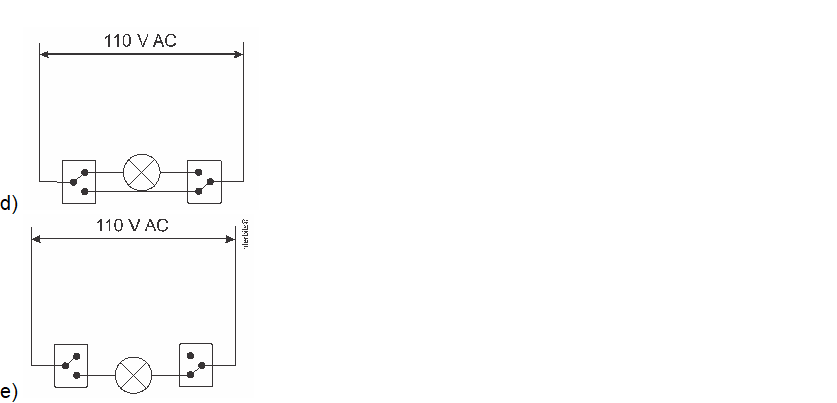 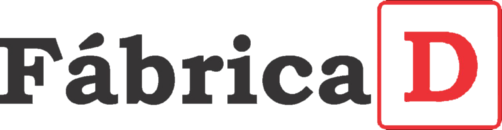 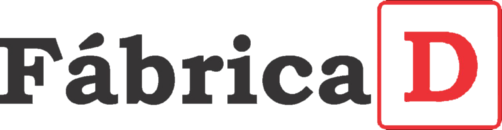 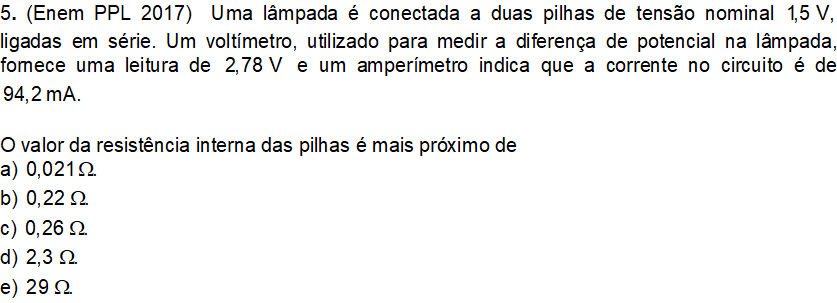 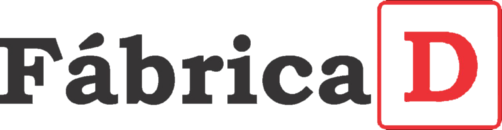 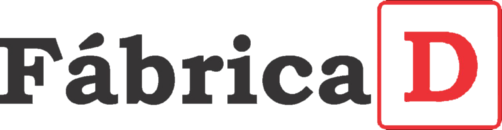 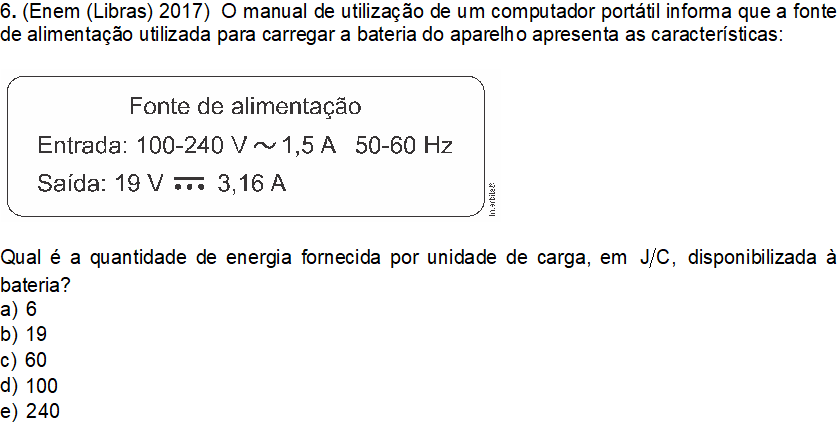 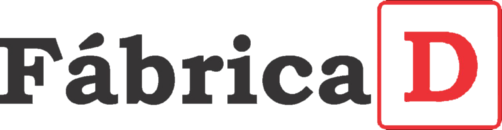 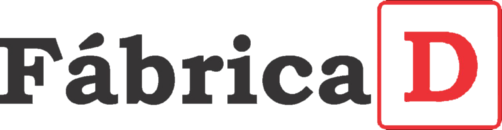 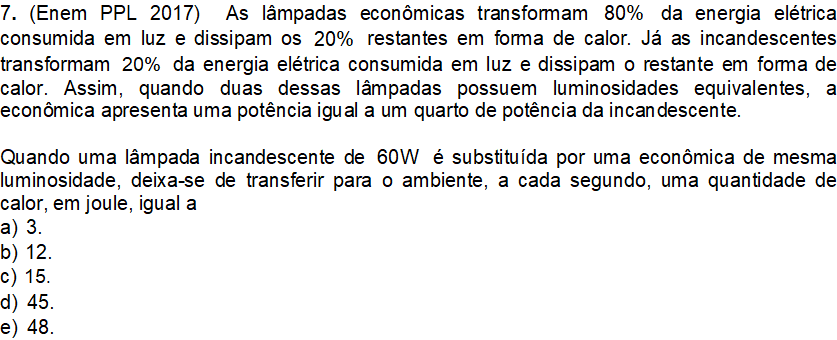 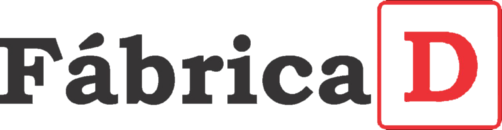 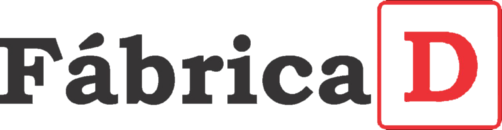 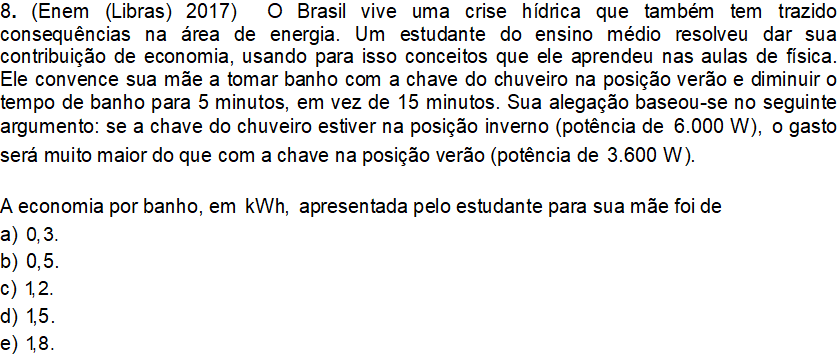 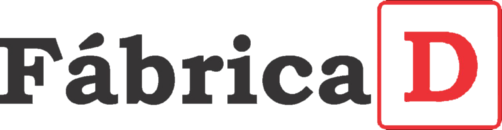 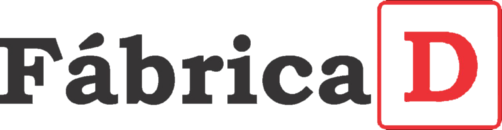 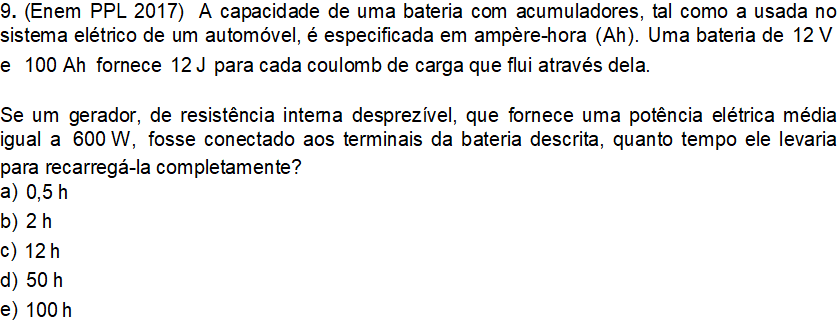 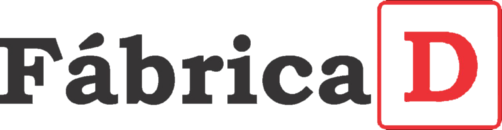 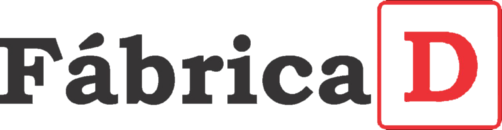 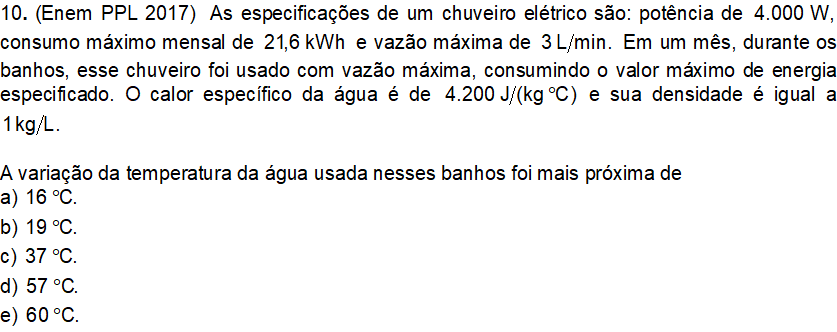 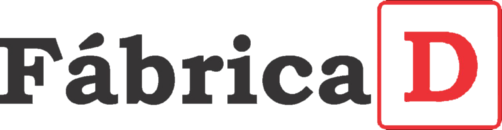 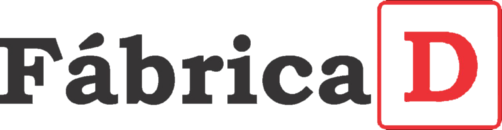 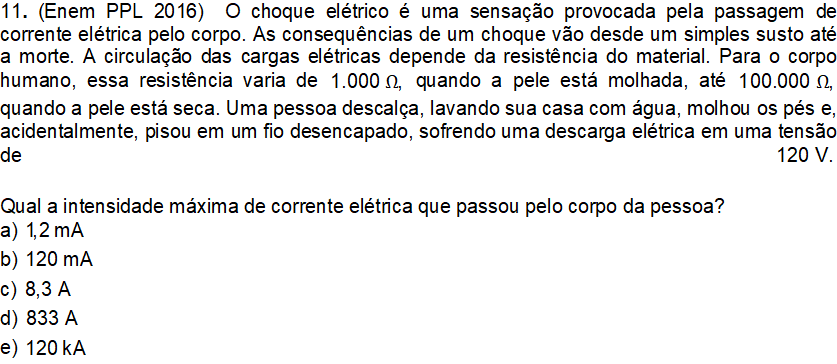 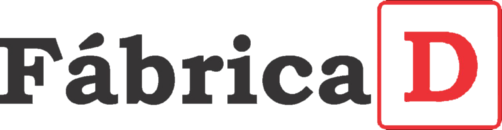 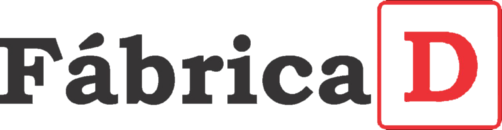 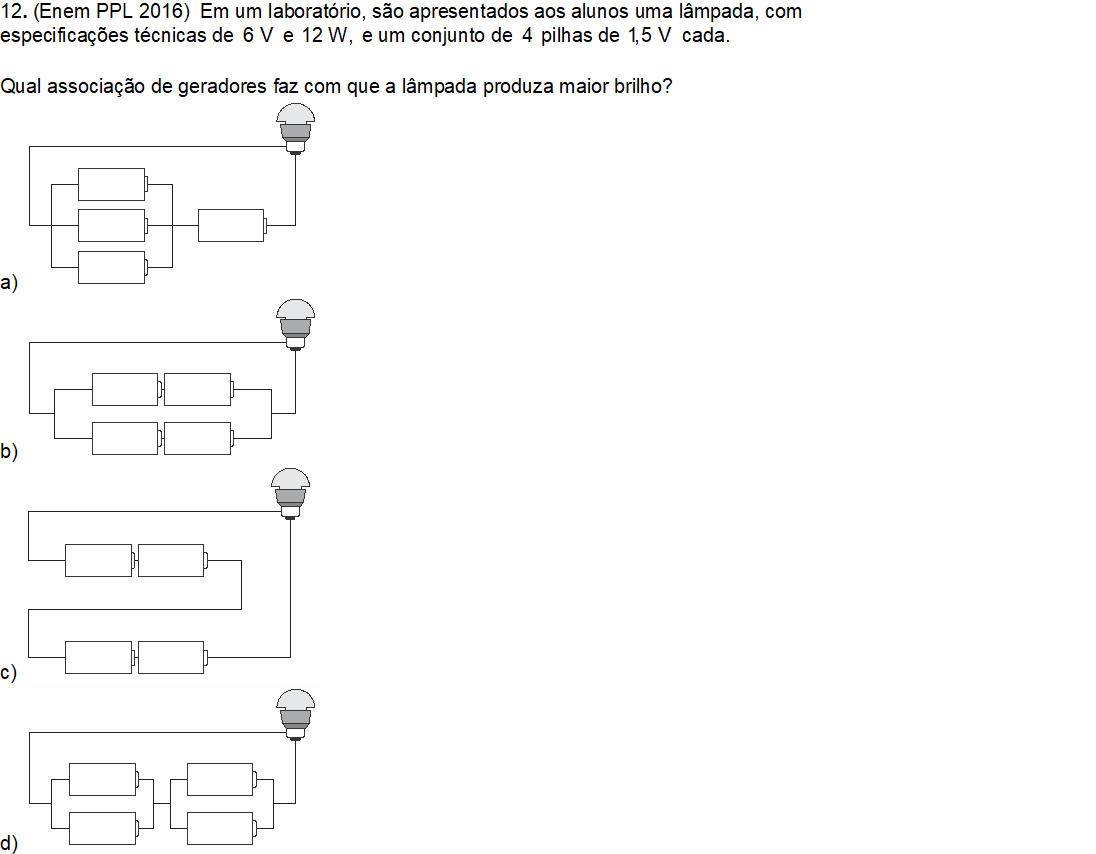 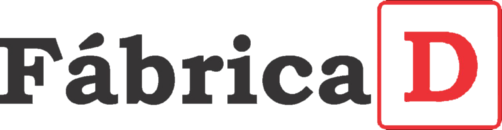 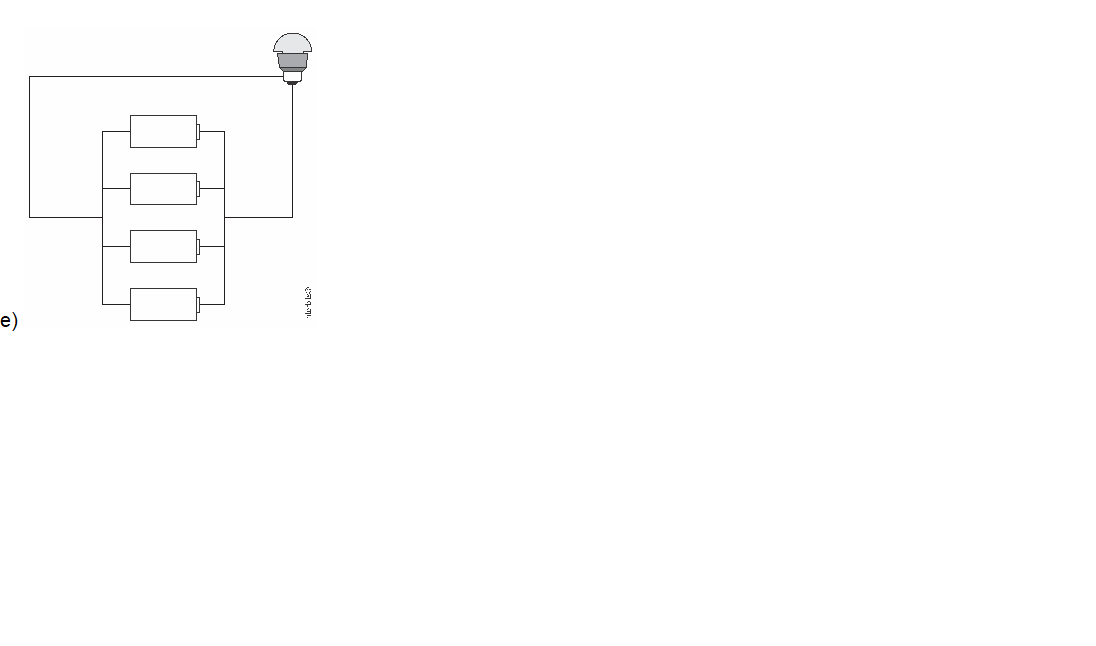 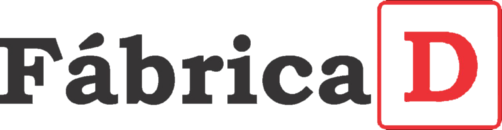 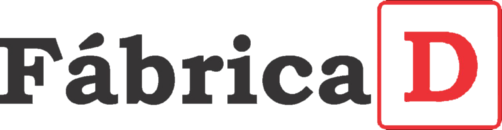 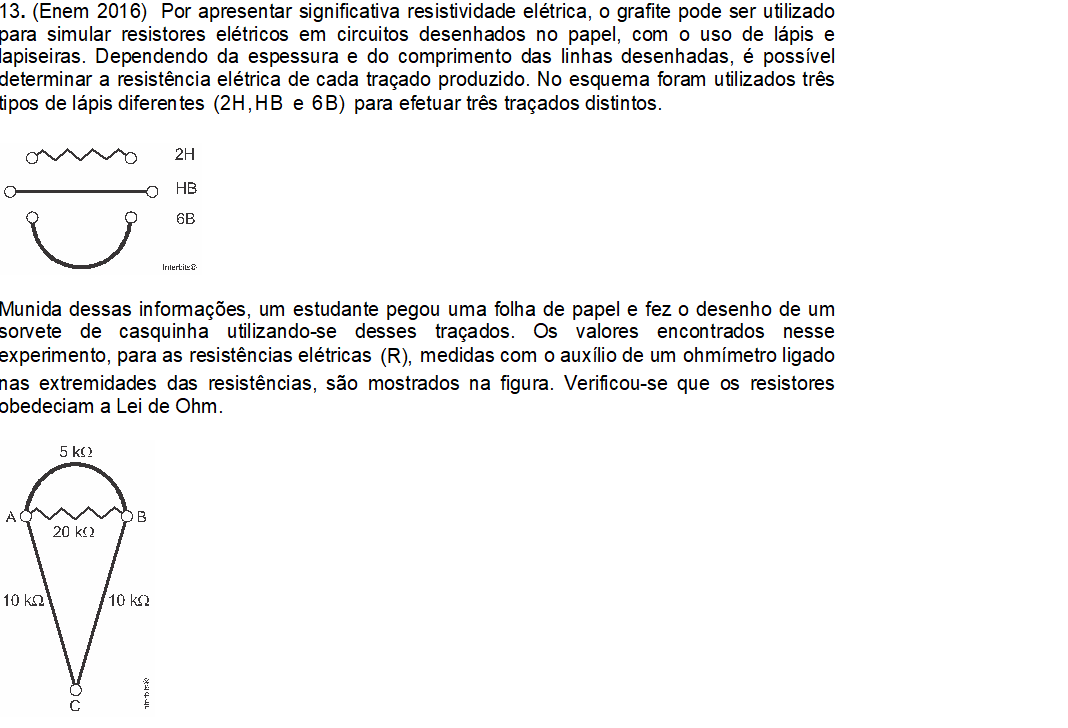 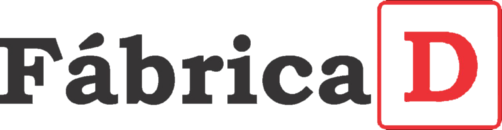 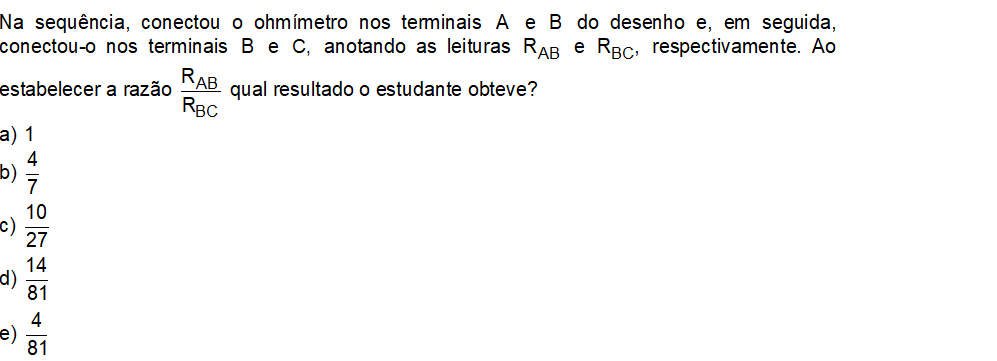 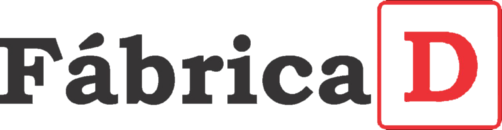 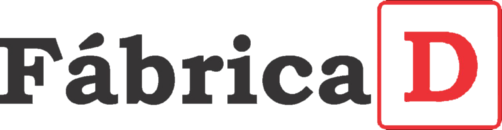 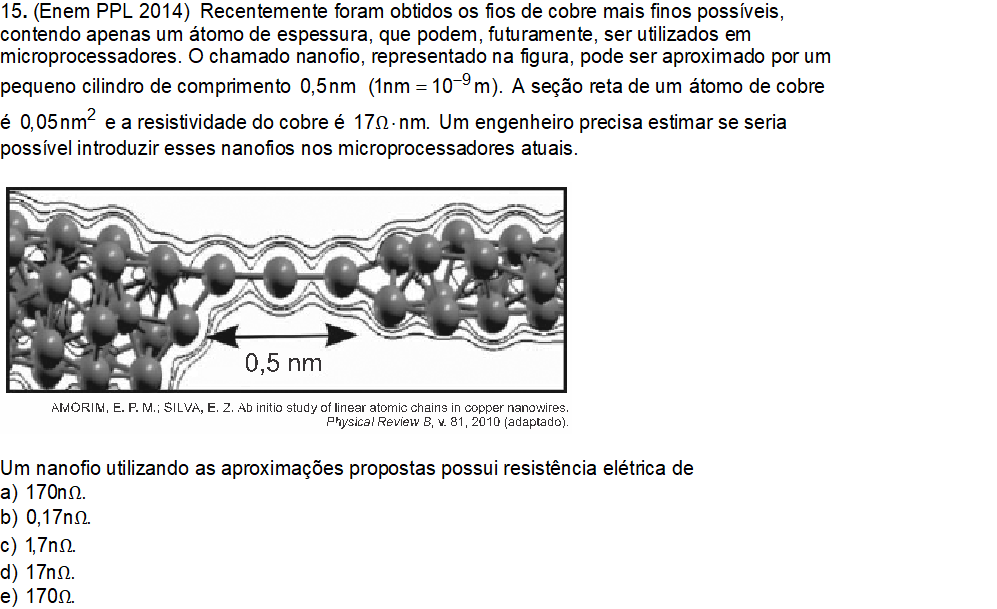 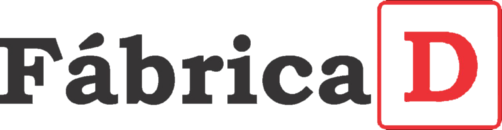 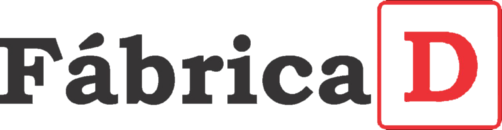 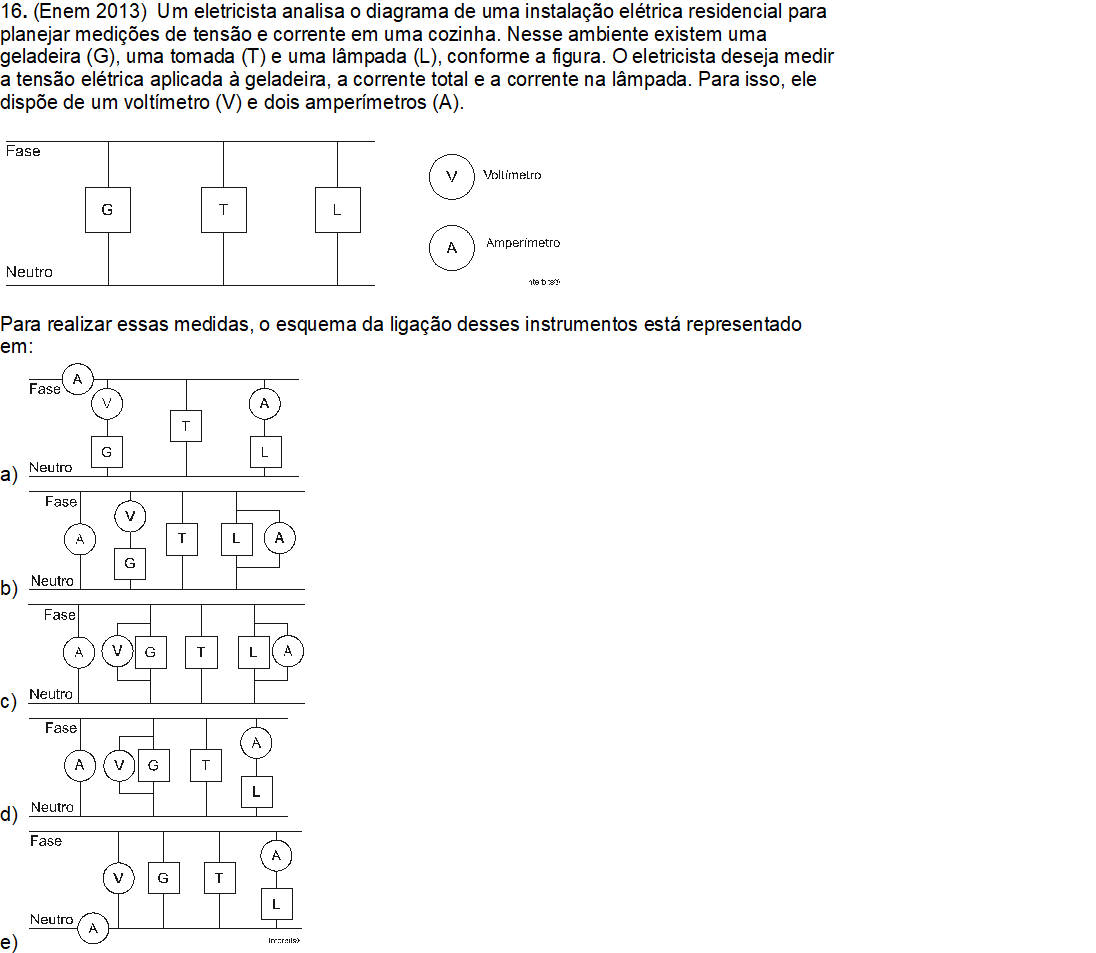 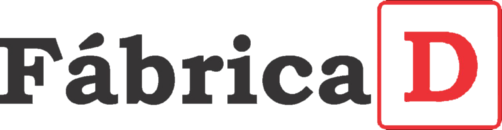 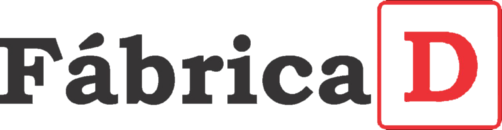 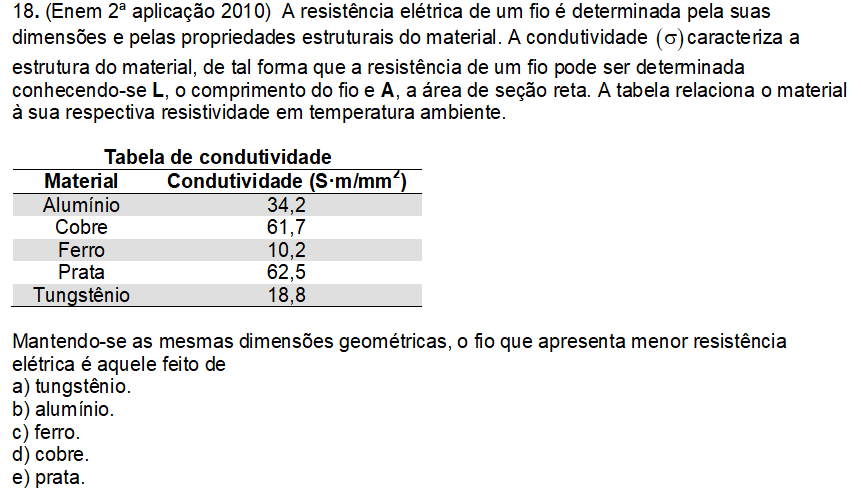 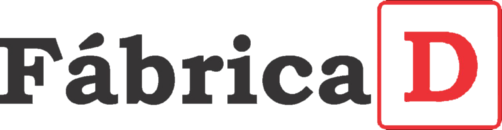 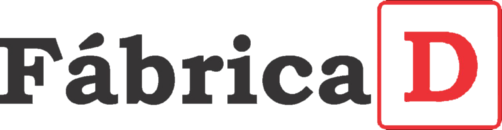 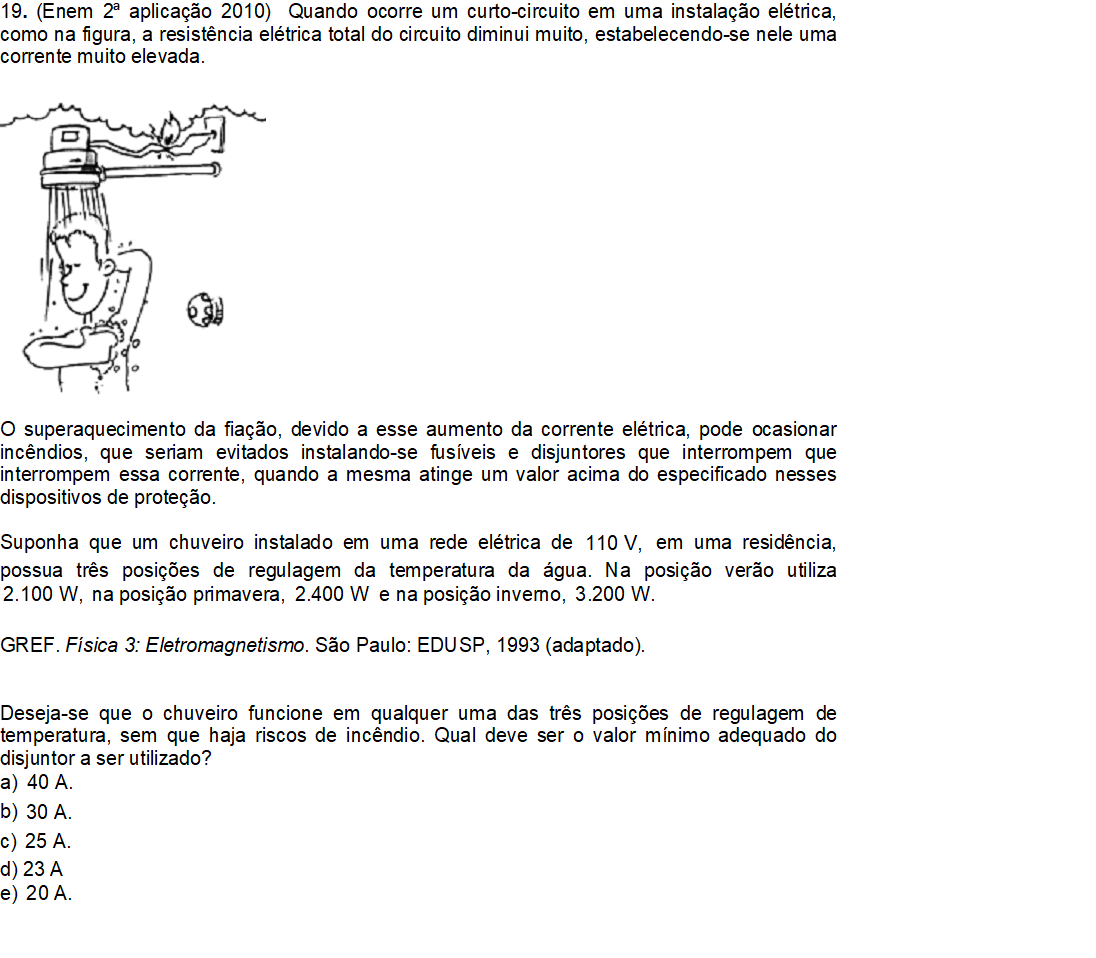 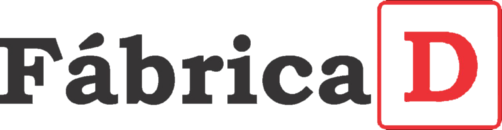